eTwinning and little kids!
Sari Auramo – Mäntsälä – Finland
eTwinning ambassador
What is eTwinning?
https://etwinning.net
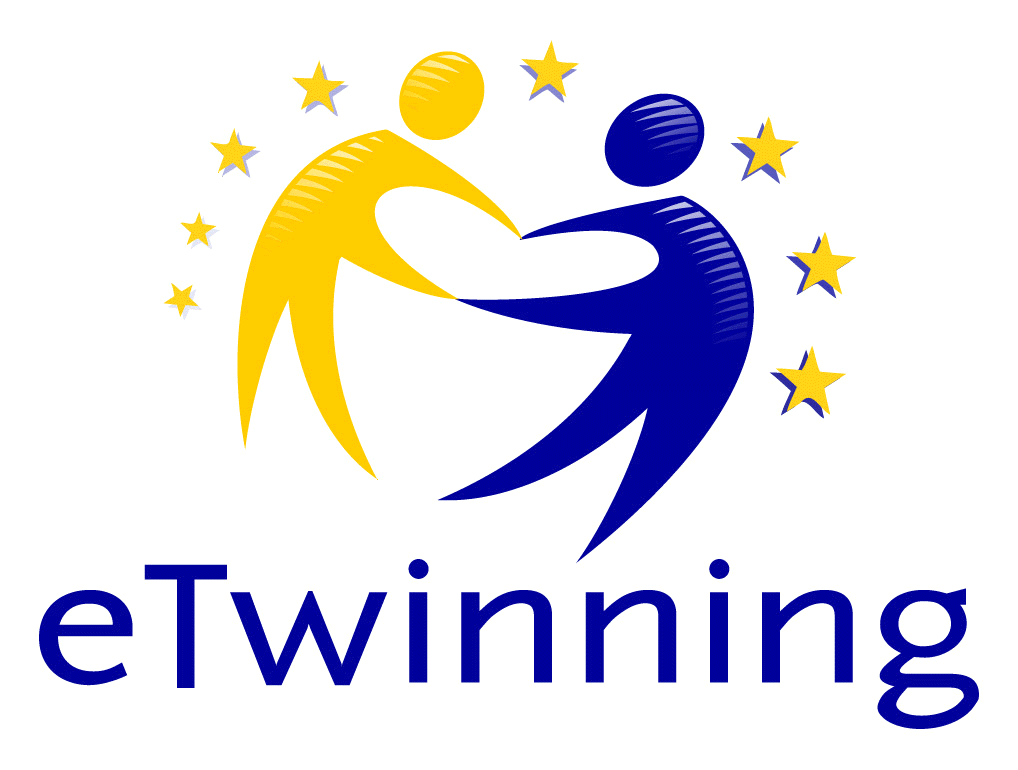 Different levels:
What kind of projects for the little ones?
What can they do?
Sing!
http://bit.ly/2d4Vg6E
http://bit.ly/2dDnxrt
Draw, cut, clue!
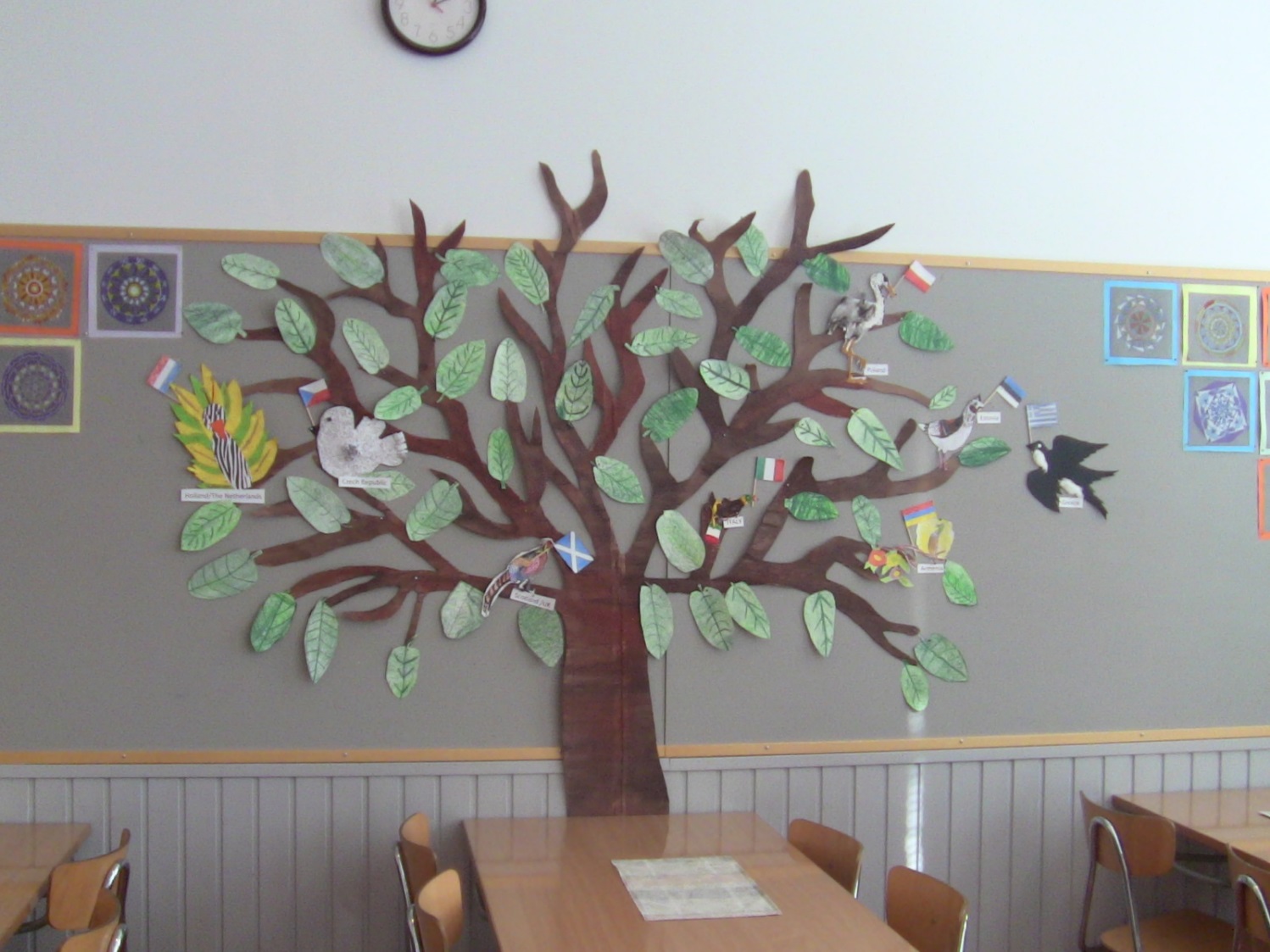 Christmas cards
http://bit.ly/2dPqEdP
Count?
Simple math? With photos?
Simple math? With photos?
Speak another language?
http://bit.ly/2egzTVa
Take pictures?
Talking pictures
http://bit.ly/2dohCBn
Science?
Will it sink or float?
http://bit.ly/2dd17tV
Share!
http://bit.ly/2dGTaxh
A day in Preschool
http://bit.ly/2dDNDXA
http://bit.ly/2eg1mGz
https://www.etwinning.net/
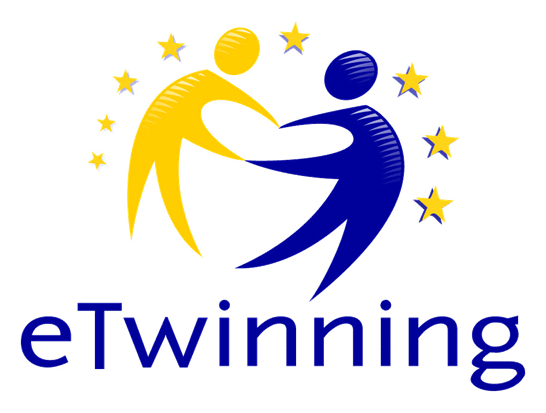